昆明市晋宁区妇幼健康服务中心
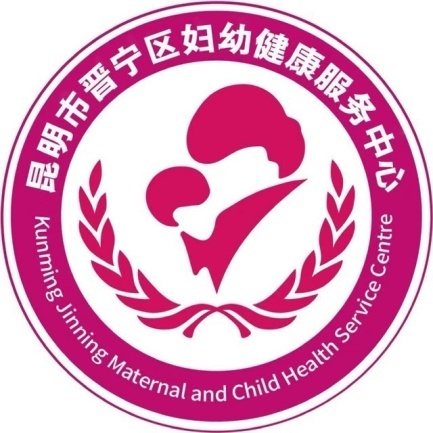 昆明市晋宁区妇幼健康服务中心
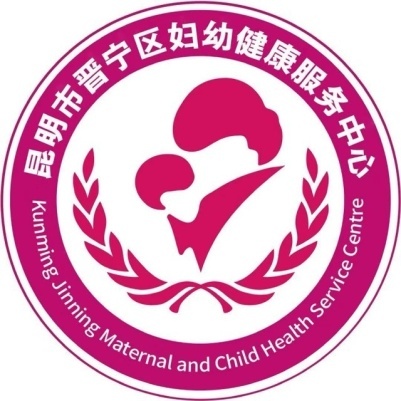 昆明市晋宁区妇幼健康服务中心
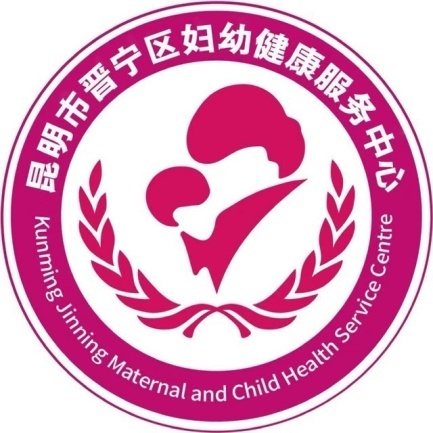 昆明市晋宁区妇幼健康服务中心
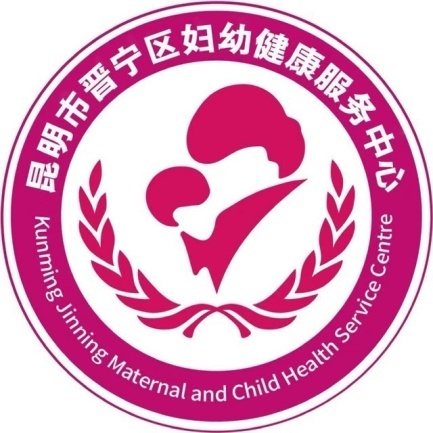 昆明市晋宁区妇幼健康服务中心
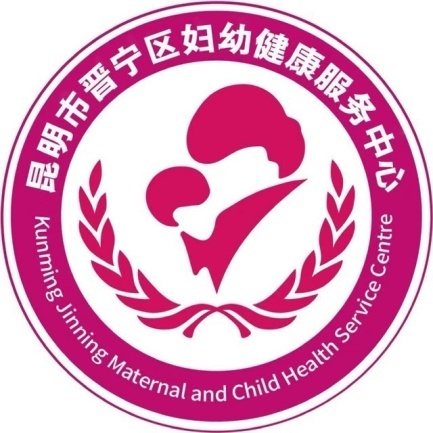 昆明市晋宁区妇幼健康服务中心
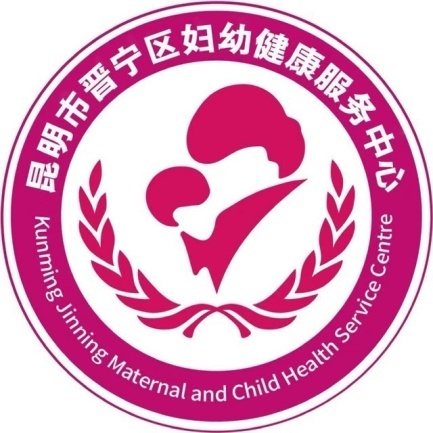